Outline: Peripheral collisions
Lecturer: Hans-Jürgen Wollersheim

e-mail: h.j.wollersheim@gsi.de

web-page: https://web-docs.gsi.de/~wolle/   and click on
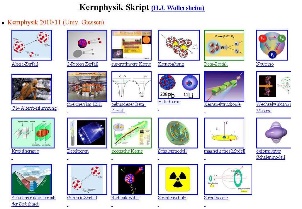 reaction Q-value
sub-barrier transfer reactions
transfer probabilities for multi-nucleon transfer
PRISMA and HIRA spectrometers
transfer reactions with weakly bound nuclei
Peripheral collisions
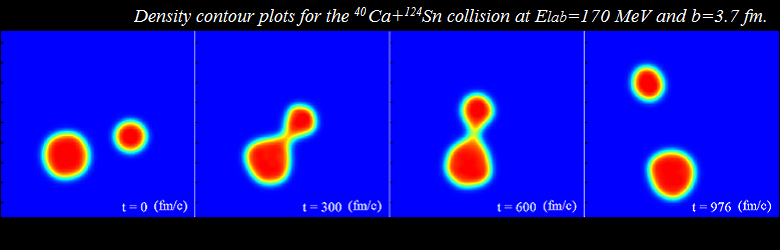 probing single particle aspects and nucleon-nucleon correlations

 transition from quasi elastic to deep inelastic processes

 connection with other reaction channels (near and sub-barrier fusion)

 population of neutron-rich nuclei
time-dependent density functional theory
Peripheral collisions
Sub-barrier transfer reactions
study of nucleon-nucleon correlations
Multi-nucleon transfer
study of secondary processes
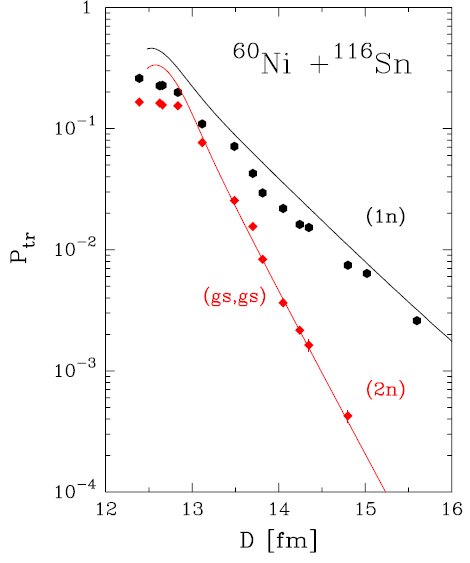 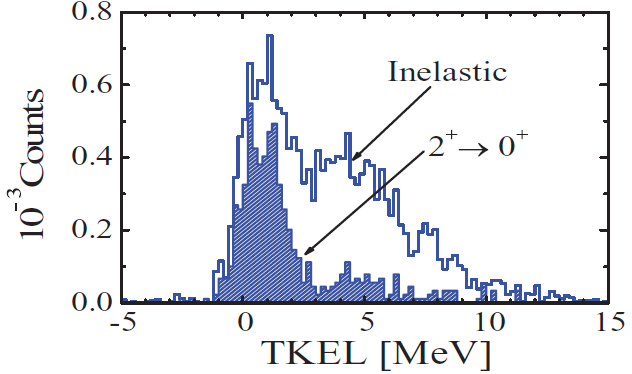 Cp = 4.2 fm, Ct = 5.5 fm, Rint = 12.7 fm
Reaction Q-value
Consider the T(p,x)R reaction:

The Q-value of the reaction is defined as the difference in mass energies of the products and reactants, i.e.


if Q is positive, the reaction is exoergic while if Q is negative, the reaction is endoergic.
https://www.nndc.bnl.gov/qcalc/
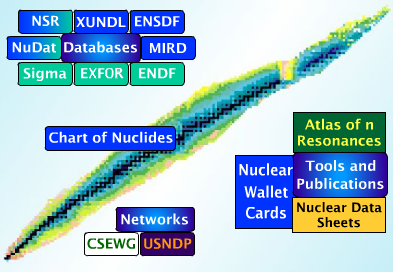 x
mt
ϑ
P
T
mp, vp
Ψ
R
before                               after
Reaction Q-value
Consider the T(p,x)R reaction:

The Q-value of the reaction is defined as the difference in mass energies of the products and reactants, i.e.


if Q is positive, the reaction is exoergic while is Q is negative, the reaction is endoergic.
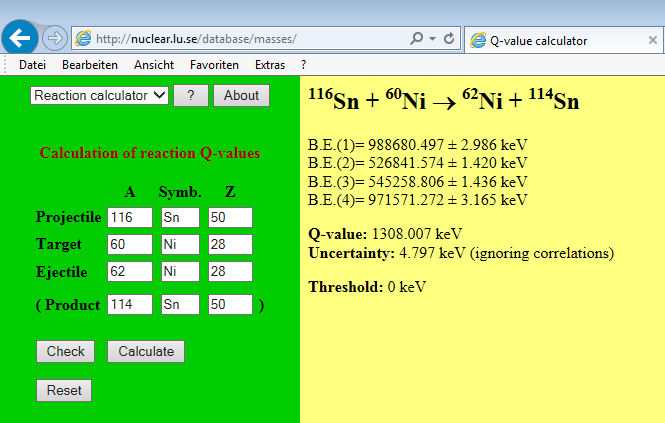 x
mt
ϑ
P
T
mp, vp
Ψ
R
before                               after
Reaction Q-value neutron transfer
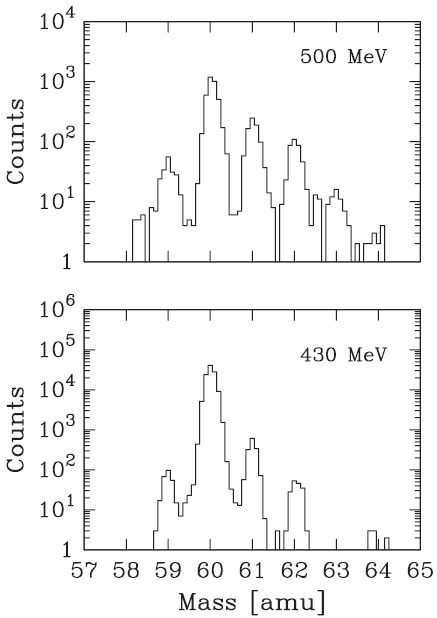 Consider the T(p,x)R reaction:

The Q-value of the reaction is defined as the difference in mass energies of the products and reactants, i.e.


if Q is positive, the reaction is exoergic while is Q is negative, the reaction is endoergic.
116Sn → 60Ni @ Elab = 430, 460, 500 MeV
Ecm = 147, 156, 170 MeV
VC(Rint) = 159 MeV
Reaction Q-value proton transfer
Consider the T(p,x)R reaction:

The Q-value of the reaction is defined as the difference in mass energies of the products and reactants, i.e.


if Q is positive, the reaction is exoergic while is Q is negative, the reaction is endoergic.
The Q-value of the reaction will change for proton transfer due to the rearrangement of nuclear charge.
x
mt
ϑ
P
T
mp, vp
Ψ
R
before                               after
Reaction Q-value
The population in the (N,Z) plane is governed by Qopt
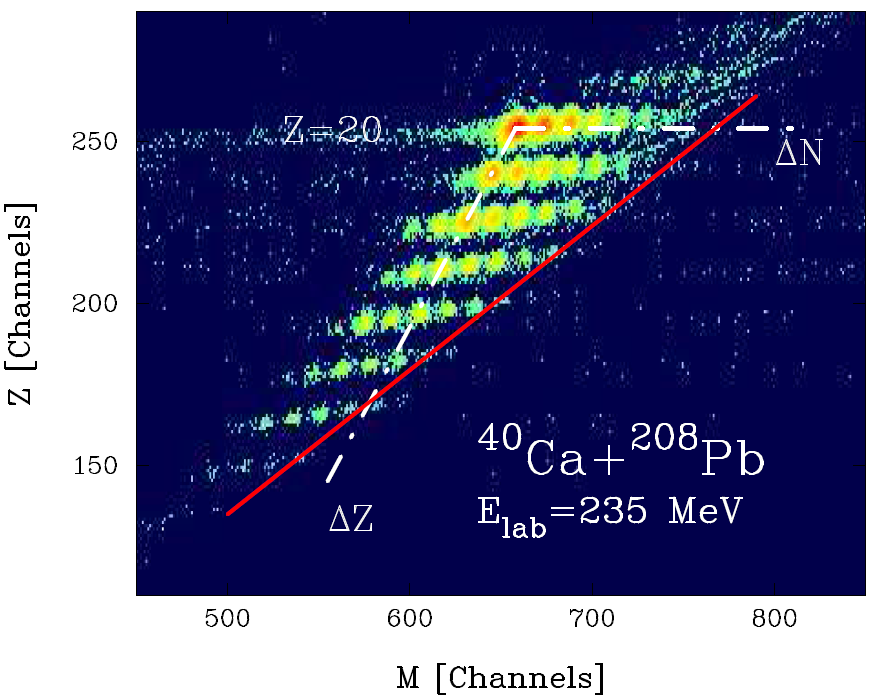 Ecm = 197 MeV   VC(Rint) = 178 MeV
Reaction Q-value
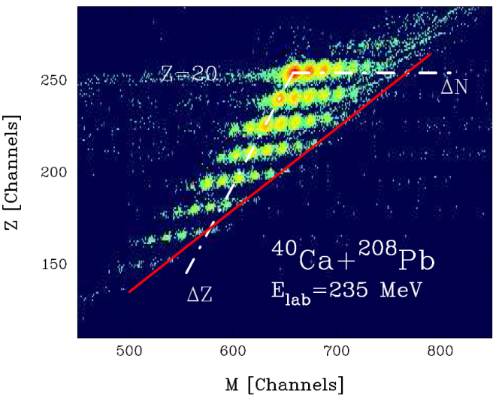 The population in the (N,Z) plane is governed by Qopt
Qgg (MeV)
Ecm·[1-VC(f)/VC(i)] (MeV)
[VC(i)-VC(f)] (MeV)
Reaction Q-value
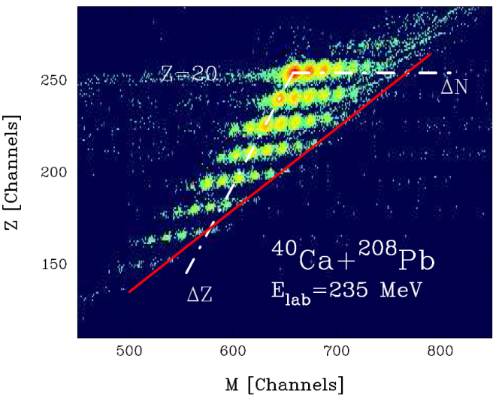 The population in the (N,Z) plane is governed by Qopt
Qgg - [VC(i)-VC(f)] (MeV)
Ecm·[1-VC(f)/VC(i)] (MeV)
Sub-barrier transfer reactions
A smooth transition between quasi-elastic and deep inelastic processes
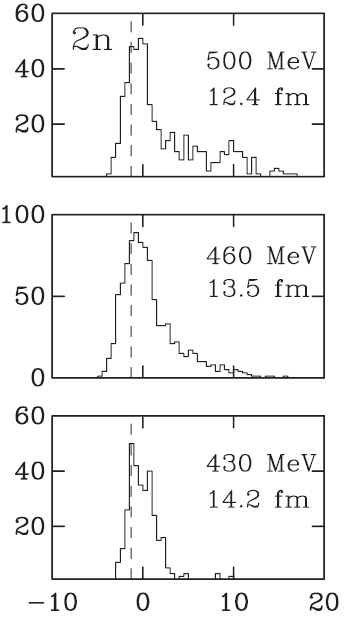 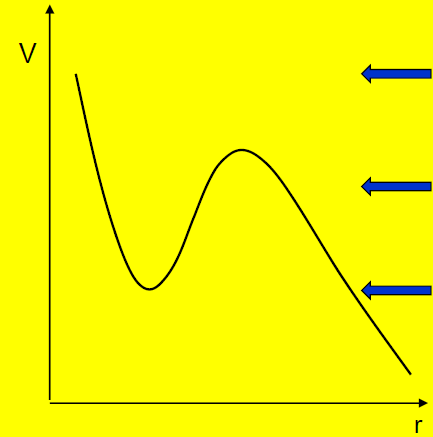 60Ni(116Sn,114Sn)62Ni  Qgg = +1.3 MeV
170 MeV
E > EB
159 MeV
156 MeV
E ~ EB
147 MeV
E < EB
TKEL [MeV] = -Q
Below the barrier Q-values gets very narrow and without deep inelastic components
Sub-barrier transfer reactions
A smooth transition between quasi-elastic and deep inelastic processes
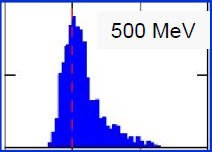 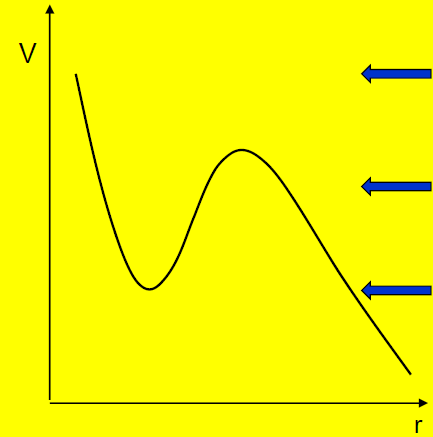 116Sn(60Ni,62Ni)   Qgg = +1.3 MeV
E > EB
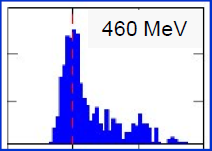 E ~ EB
E < EB
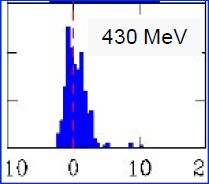 Below the barrier Q-values gets very narrow and without deep inelastic components
From quasi-elastic to deep-inelastic regime 90Zr + 208Pb at E=560 MeV (PRISMA)
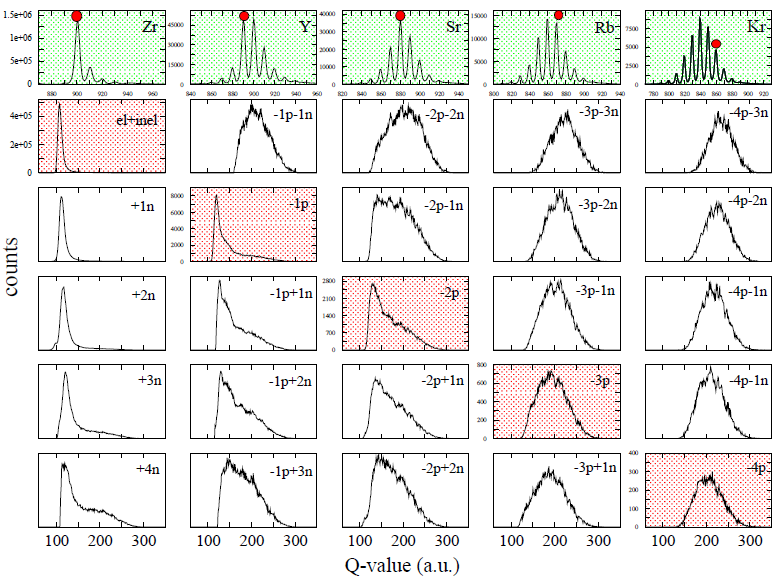 Ecm/VC(Rint) = 1.19
Sub-barrier transfer reactions
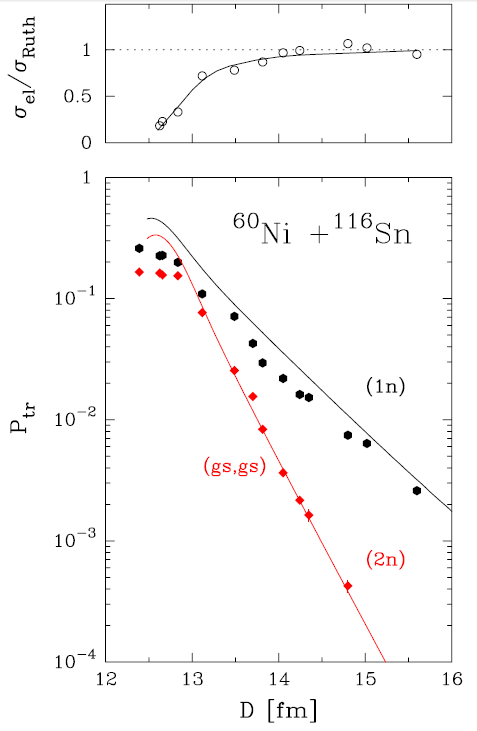 60Ni(116Sn,114Sn)62Ni  Qgg = +1.3 MeV
slopes of Ptr versus D are expected from the binding energy




B → binding energy
206Pb
232Th
one probes tunneling effects between interacting nuclei, which enter into contact through the tail of their density distributions
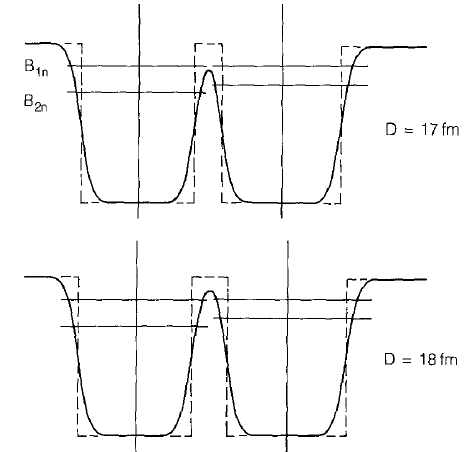 B1n
B2n
D = 17 fm
D = 18 fm
D. Montanari et al.; Phys. Rev. Lett 113, 052501 (2014)
Inelastic scattering close to the Coulomb barrier
electromagnetic and nuclear excitation
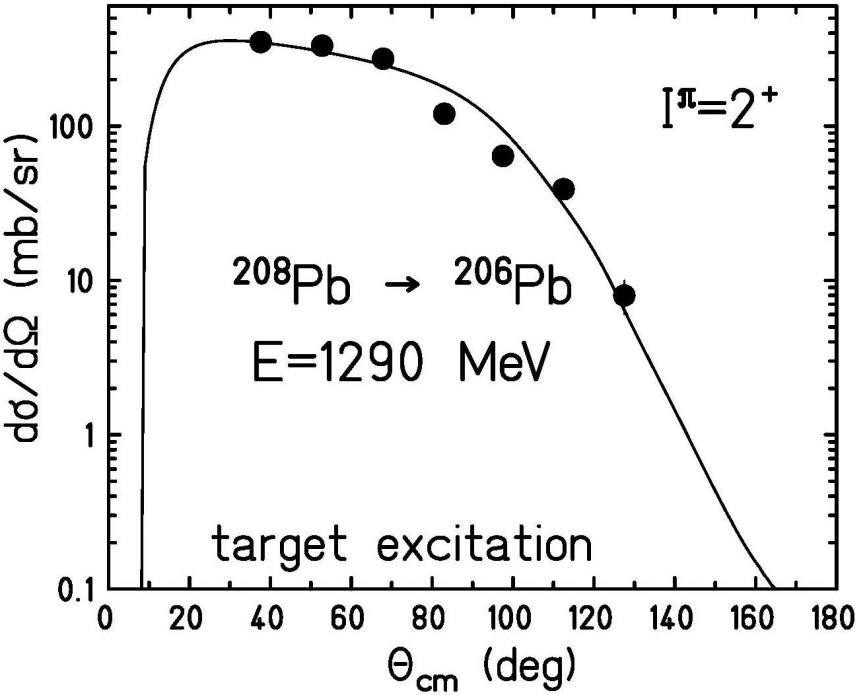 Coulex
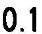 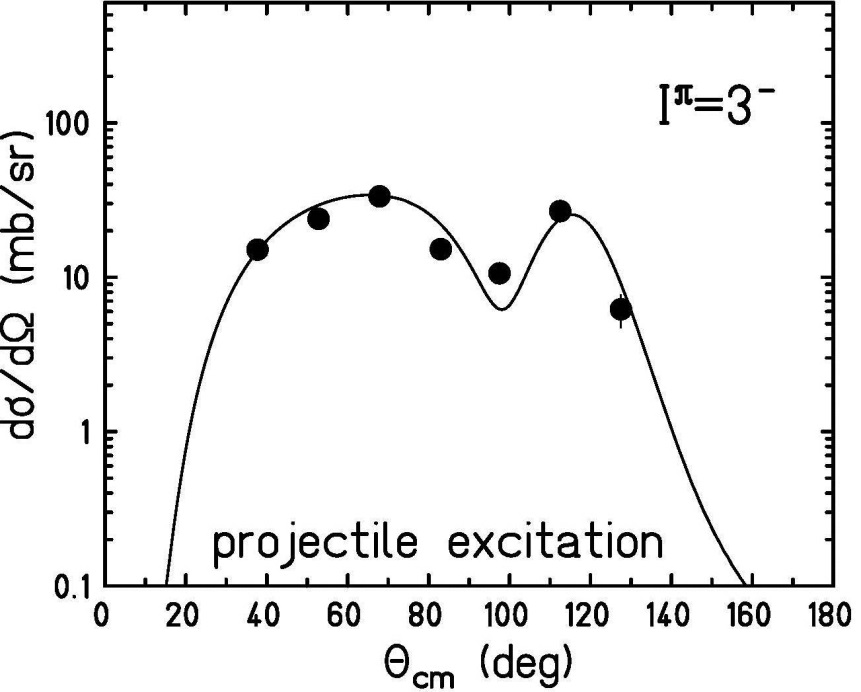 Transfer studies at energies below the Coulomb barrier
only a few reaction channels are open
      one reduces uncertainties with nuclear potentials
Q-value distributions get much narrower
      one can probe nucleon correlations close to the ground state

but

angular distributions are backward peaked
       projectile-like particles have low kinetic energy
a complete identification of final reaction products in A,Z and Q-values becomes difficult
cross sections get very small (need for high efficiency)

solutions:

       - use Recoil Mass Separator
       - use Magnetic Spectrometers with inverse kinematics
Sub-barrier transfer reactions
A smooth transition between quasi-elastic and deep inelastic processes
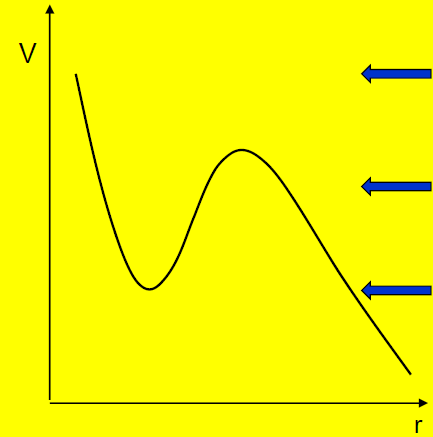 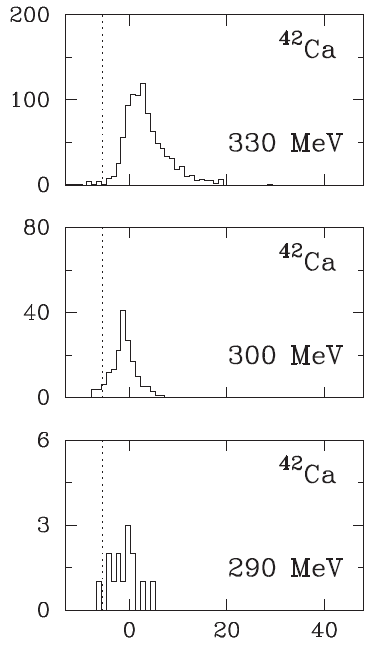 40Ca(96Zr,94Zr)42Ca  Qgg = +5.5 MeV
97 MeV
E > EB
98 MeV
88 MeV
E ~ EB
85 MeV
E < EB
TKEL [MeV] = -Q
Transfer probabilities for multi-neutron transfer
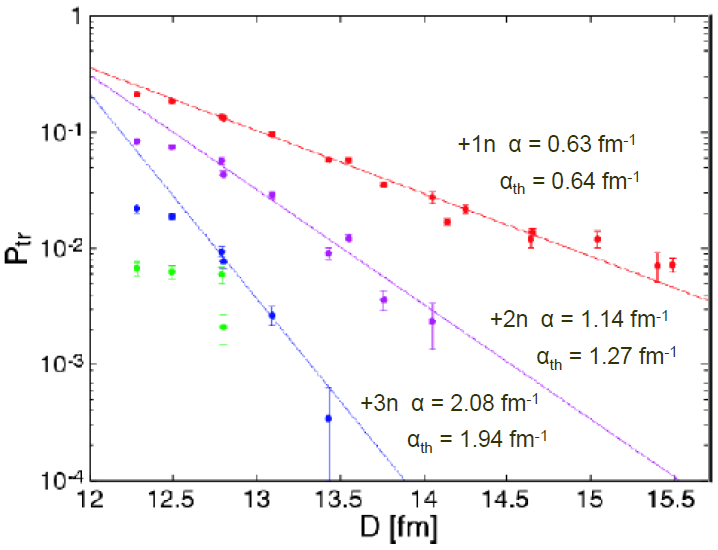 96Zr + 40Ca
Cp = 5.1 fm, Ct = 3.6 fm, Rint = 11.8 fm
Transfer probabilities for multi-neutron transfer
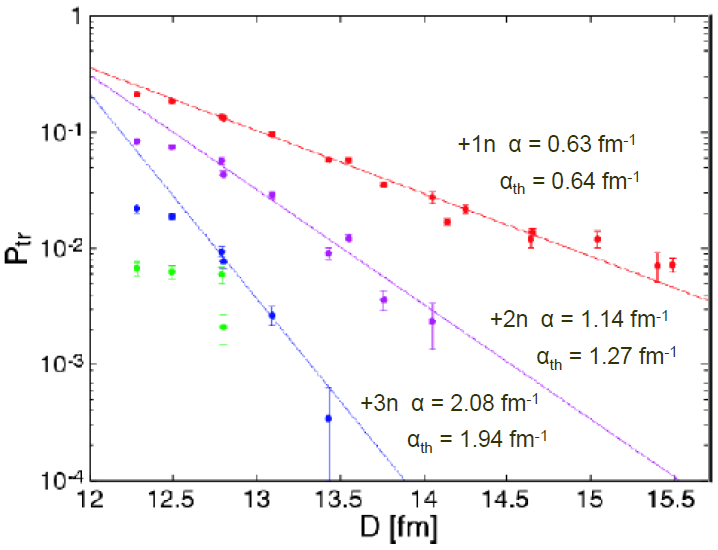 96Zr + 40Ca
P2n ~ 3·(P1n)2
P4n ~ (P2n)2
P3n ~ P2n·P1n
Cp = 5.1 fm, Ct = 3.6 fm, Rint = 11.8 fm
Prisma spectrometer
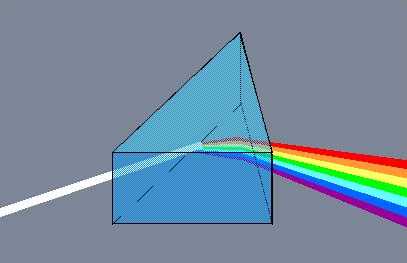 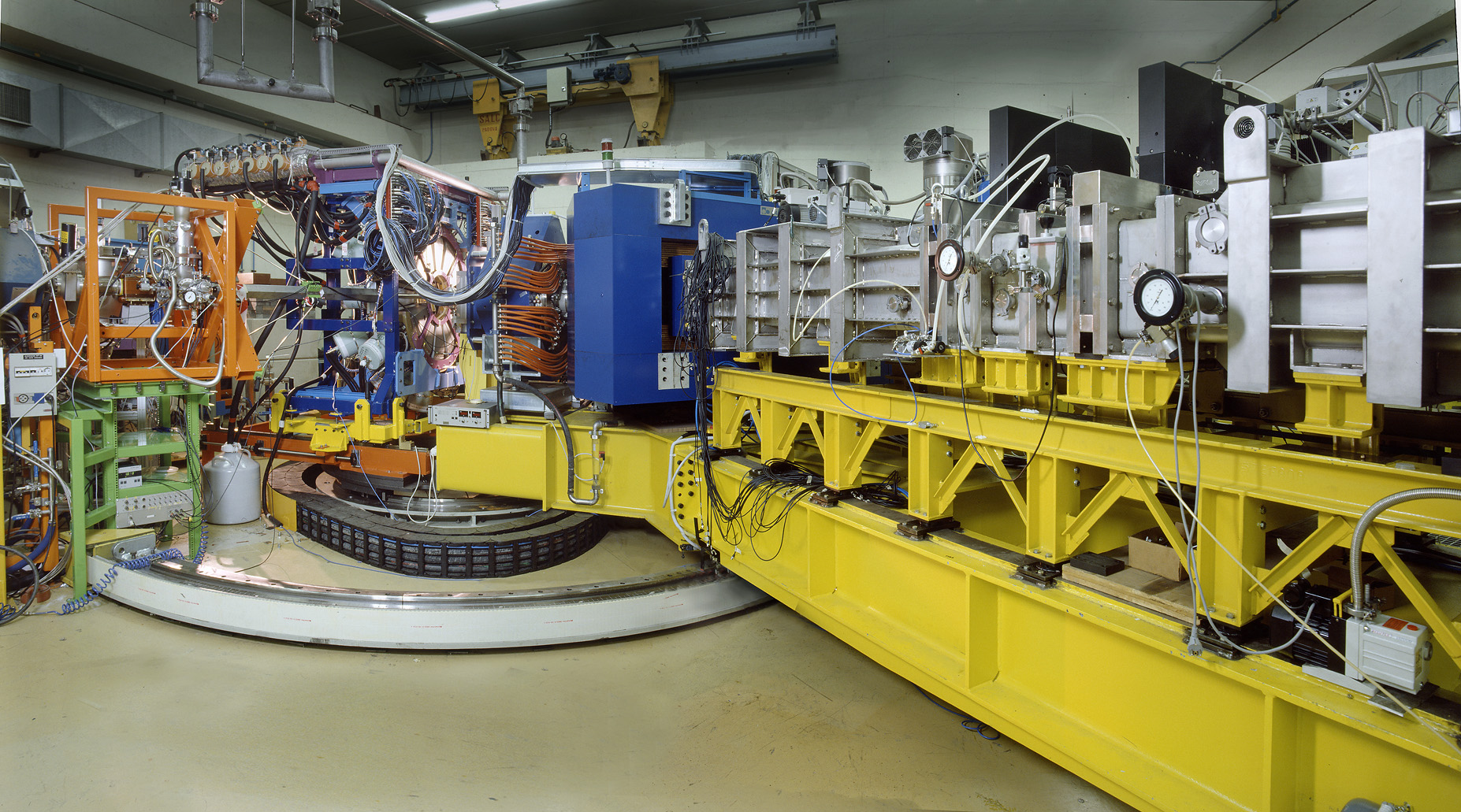 PRISMA:	a large acceptance 
	magnetic spectrometer 
Ω  80 msr;     Bρmax = 1.2 Tm
ΔA/A ~ 1/200
Energy acceptance ~ ±20%
Prisma spectrometer
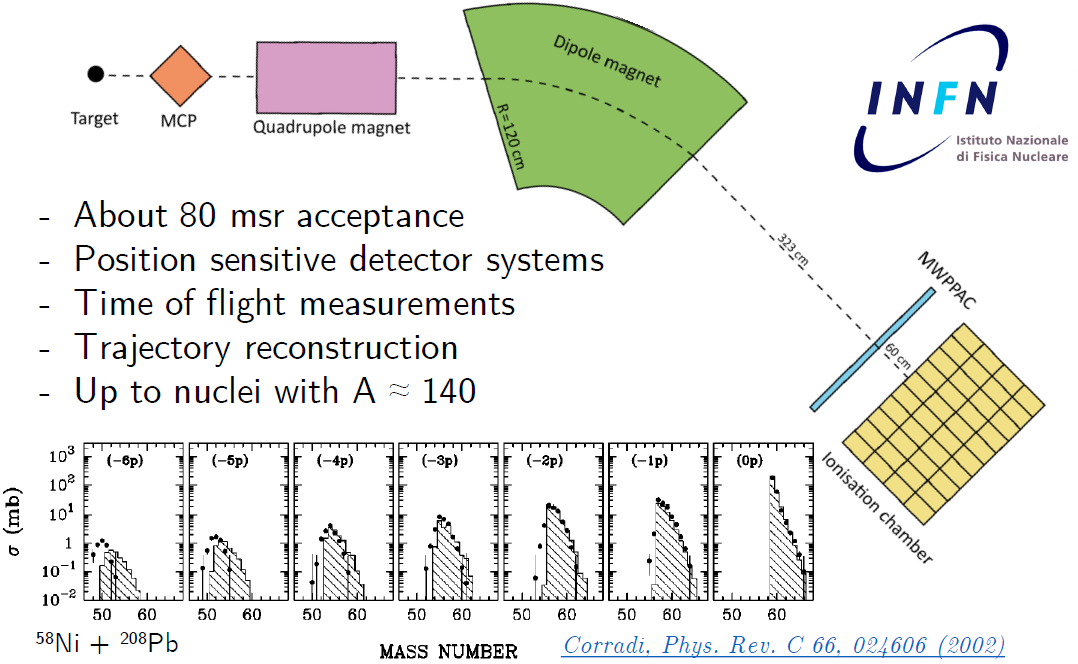 MCP = micro channel plate
Heavy Ion Reaction Analyzer (HIRA)
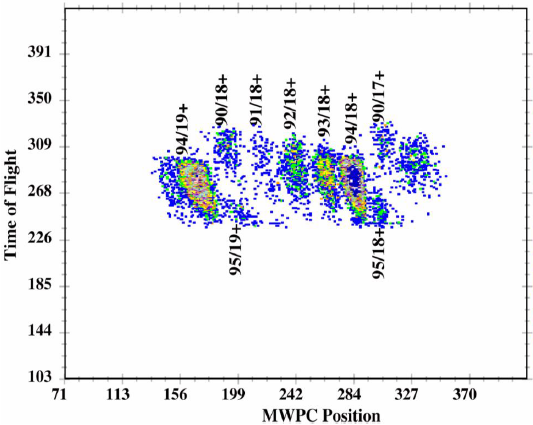 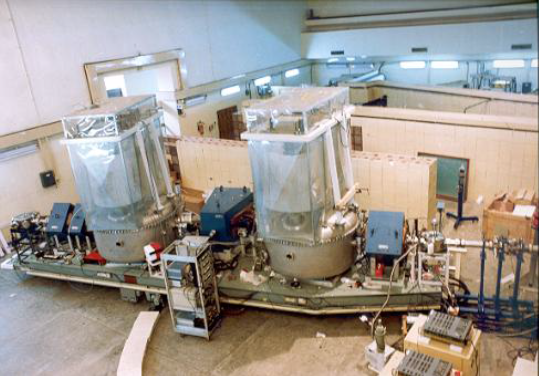 focal plane
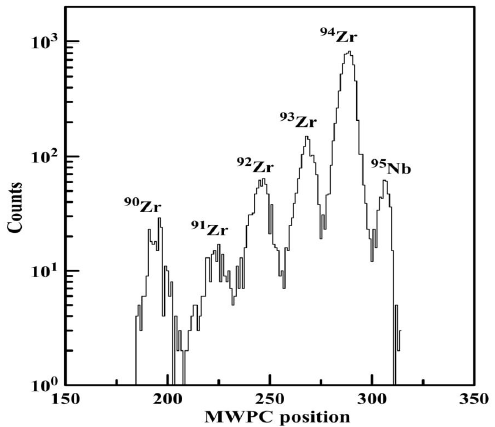 28Si → 94Zr @ 97 MeV
target chamber
28Si → 90,94Zr @ Elab = 83.3, 86.4, 89.5, 92.5, 95.5 MeV


28Si → 90Zr @ Ecm = 63.5, 65.9, 68.3, 70.6, 72.8 MeV   VC = 71.5 MeV
28Si → 94Zr @ Ecm = 64.2, 66.6, 69.0, 71.3, 73.6 MeV   VC = 71.1 MeV
S. Kalkal et al., Phys. Rev. C83 (2011) 054607
One and two nucleon transfer reactions 28Si + 90,94Zr
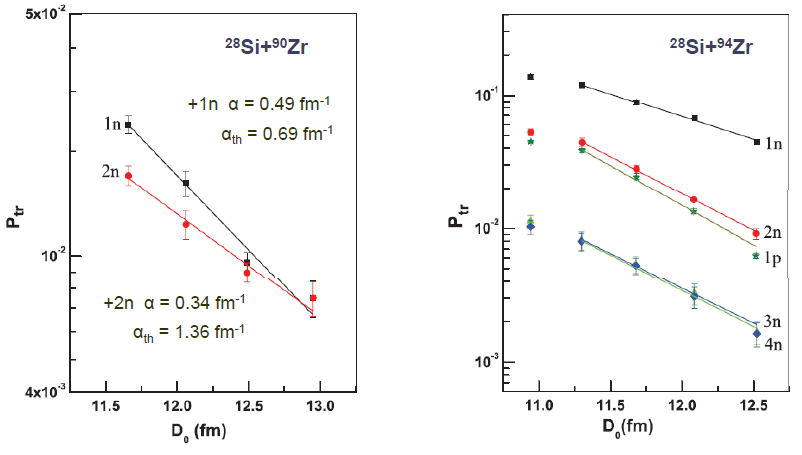 28Si → 90,94Zr @ Elab = 83.3, 86.4, 89.5, 92.5, 95.5 MeV


28Si → 90Zr @ Ecm = 63.5, 65.9, 68.3, 70.6, 72.8 MeV   VC = 71.5 MeV
28Si → 94Zr @ Ecm = 64.2, 66.6, 69.0, 71.3, 73.6 MeV   VC = 71.1 MeV
Cp = 3.1 fm, Ct = 5.0 fm, Rint = 11.3 fm
S. Kalkal et al., Phys. Rev. C83 (2011) 054607
General Purpose Scattering Chamber (GPSC)
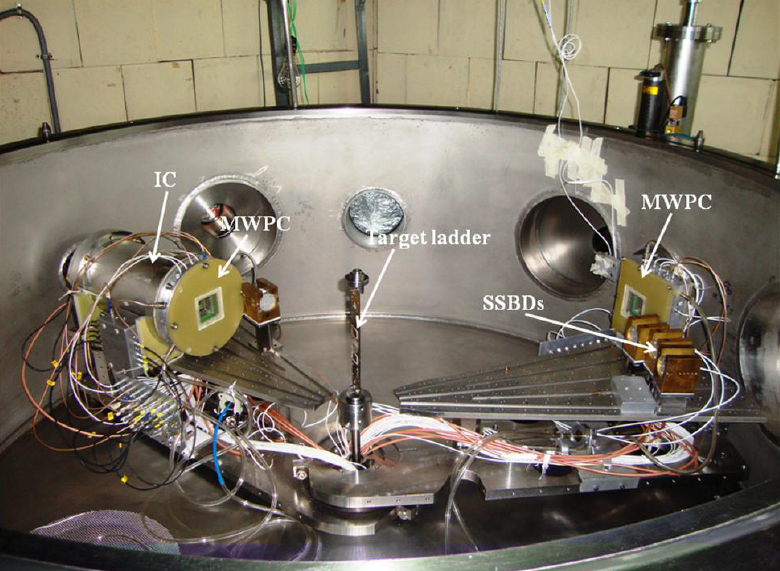 28Si → 90,94Zr @ Elab = 120 MeV
Why should we measure sub-barrier transfer?
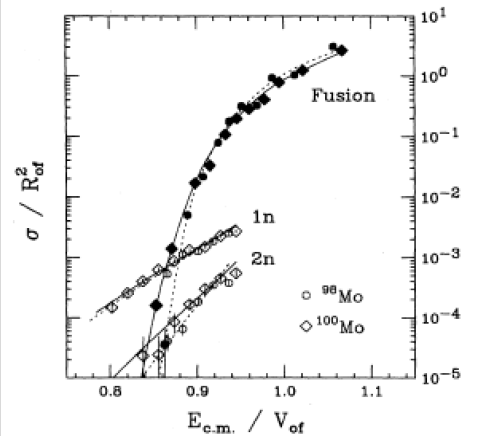 one probes transfer and fusion in an overlapping region of energies and angular momenta
Transfer reactions with weakly bound nuclei 7Li +209Bi
7Li
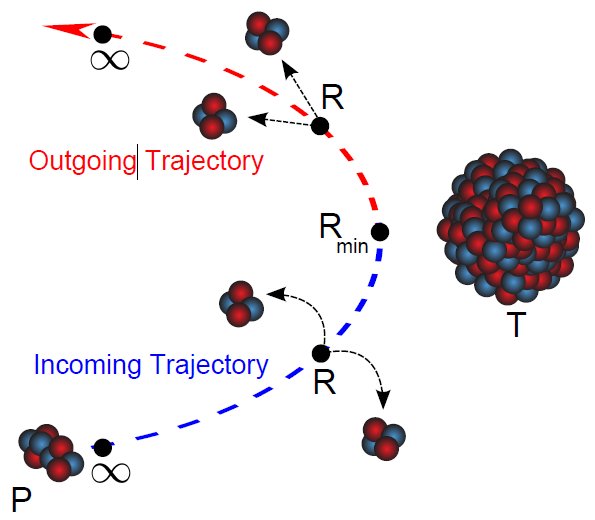 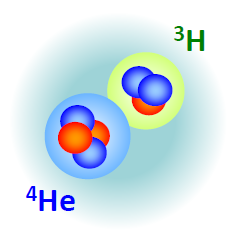 breakup threshold energy:
Qbreakup = -2.467 MeV
Transfer triggered breakup reactions 6Li + 209Bi
7Li
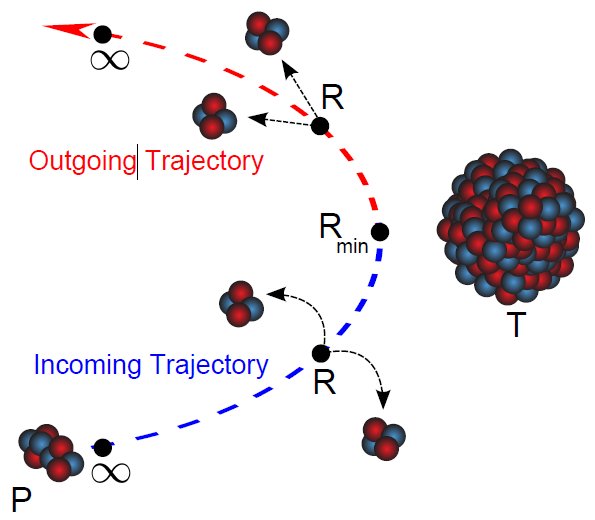 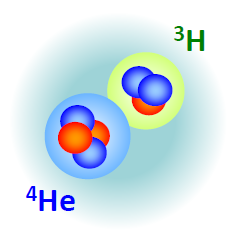 breakup threshold energy:
Qbreakup = -1.474 MeV
Structure and thresholds
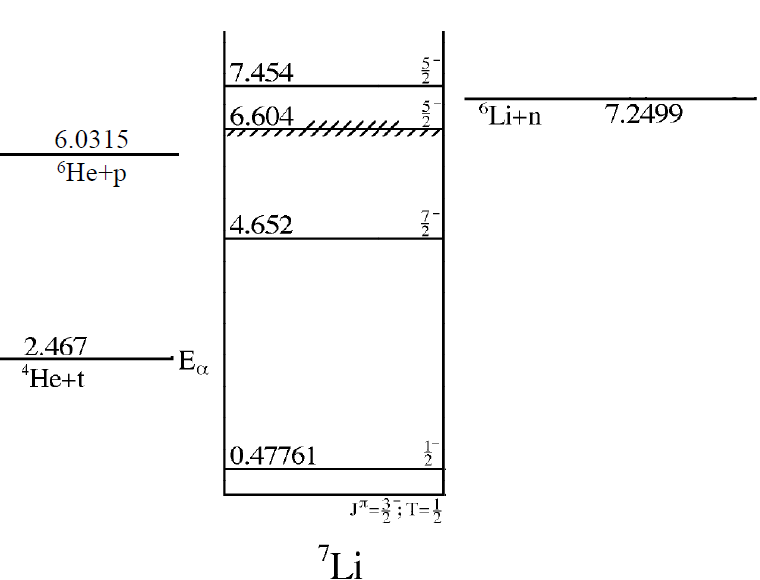 D. R. Tilley et al., Nucl. Phys. A490, 3 (1988)
Structure and thresholds
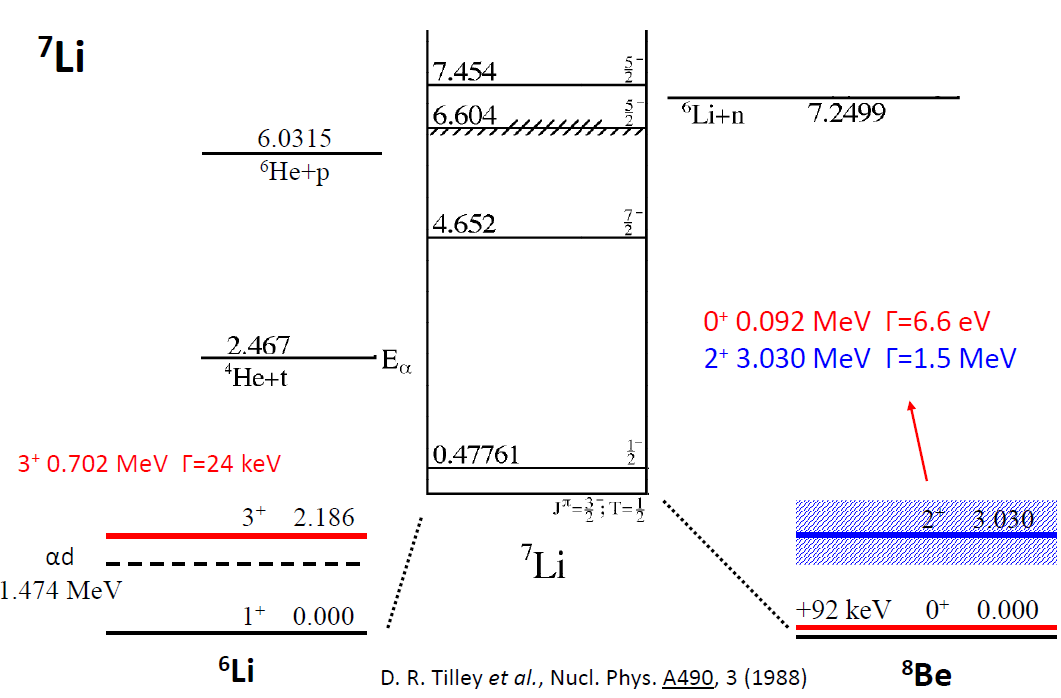 What causes the reduction in fusion?
7Li
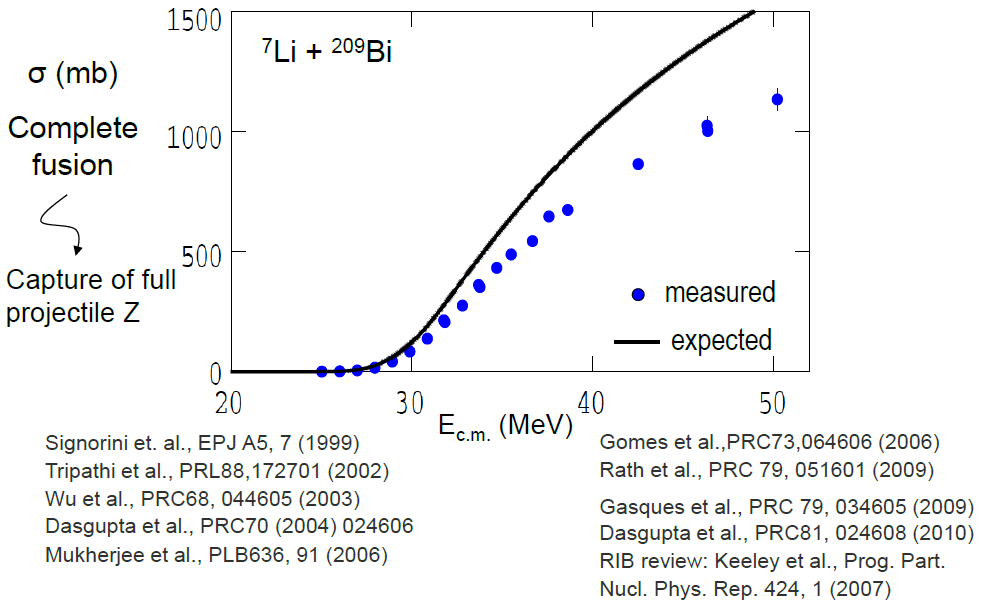 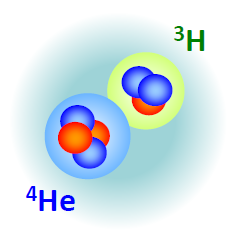 breakup threshold energy:
Qbreakup = -2.467 MeV
Dasgupta et al., Phys. Rev. Lett. 82 (1999) 1395
What causes the reduction in fusion?
7Li
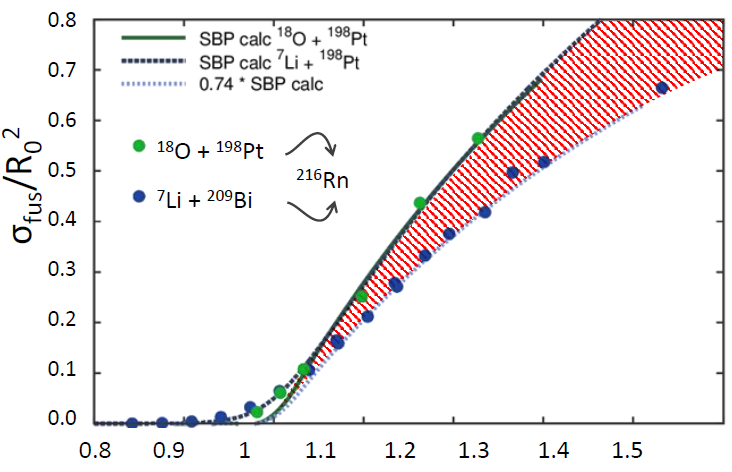 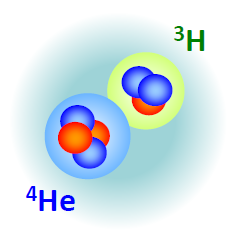 breakup threshold energy:
Qbreakup = -2.467 MeV
Ecm/VC(Rfu)
Fusion of weakly bound 7Li + 209Bi suppressed relative to single-barrier calculation in contrast to 18O + 198Pt
Dasgupta et al., Phys. Rev. C70, 024606 (2004)
Experimental set-up at ANU
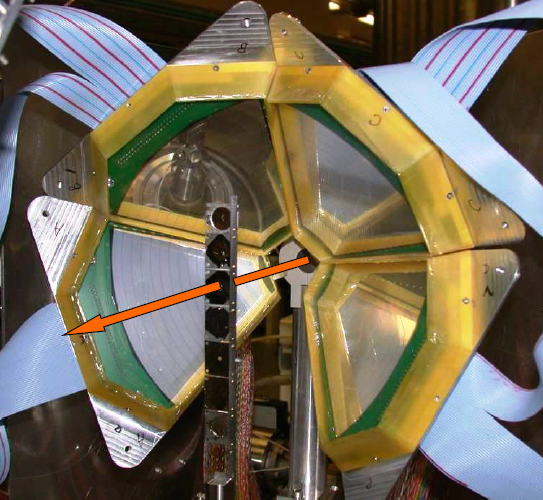 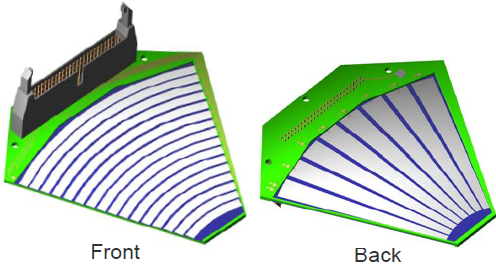 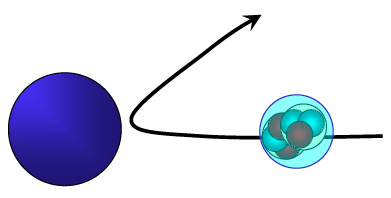 600 wedge detectors
         Micron semiconductor Ltd

Large angular coverage (0.83 π sr)

Detectors with high pixellation 
      (512 pixels)
Reconstruction of Q-value non-relativistic implementation
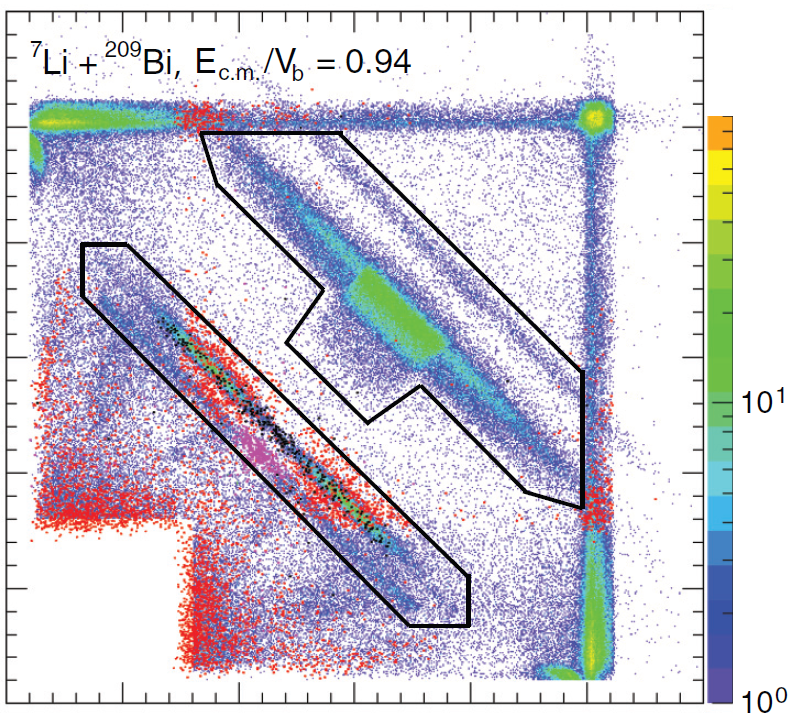 energy conservation:




momentum conservation (3-body breakup)
from momentum
conservation
measured
known
4He + 4He
4He + 3H
4He + 2H
Q-value spectrum (target states)
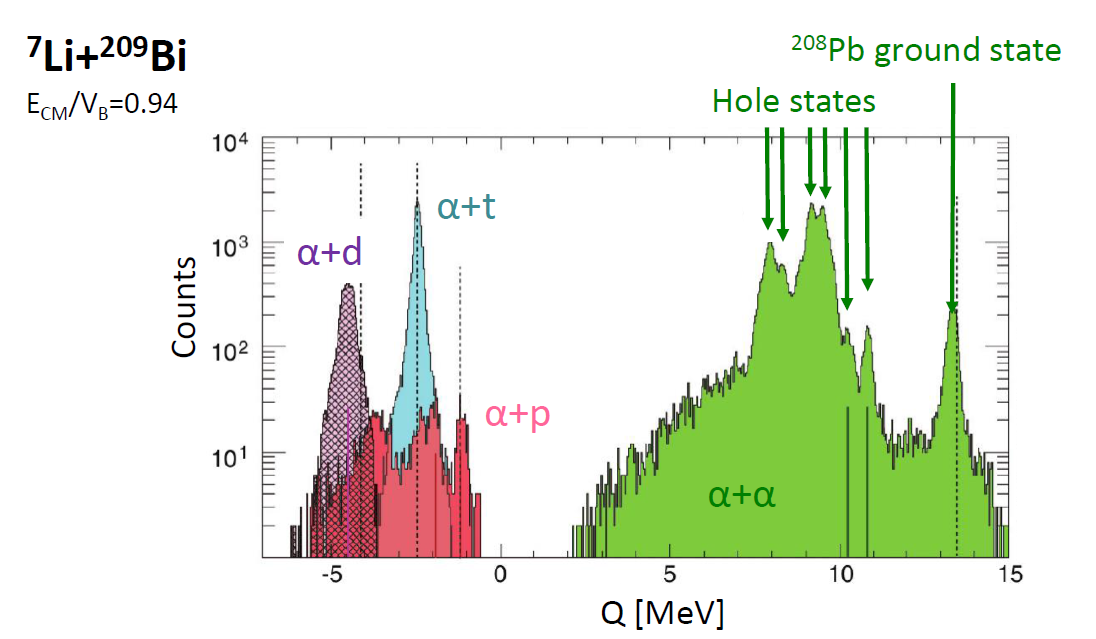 7Li + 209Bi → 8Be + 208Pb   Qgg = 13.457 MeV
                  → 5Li  + 211Bi   Qgg =  -3.175 MeV
                  → 6Li +  210Bi   Qgg =  -2.645 MeV
8Be→4He+4He   Qgg = +0.092 MeV
 5Li→4He+1H     Qgg = +1.965 MeV
 6Li→4He+2H      Qgg = -1.474 MeV
Q-value spectrum (target states)
7Li+208Pb
ECM/VB=0.95
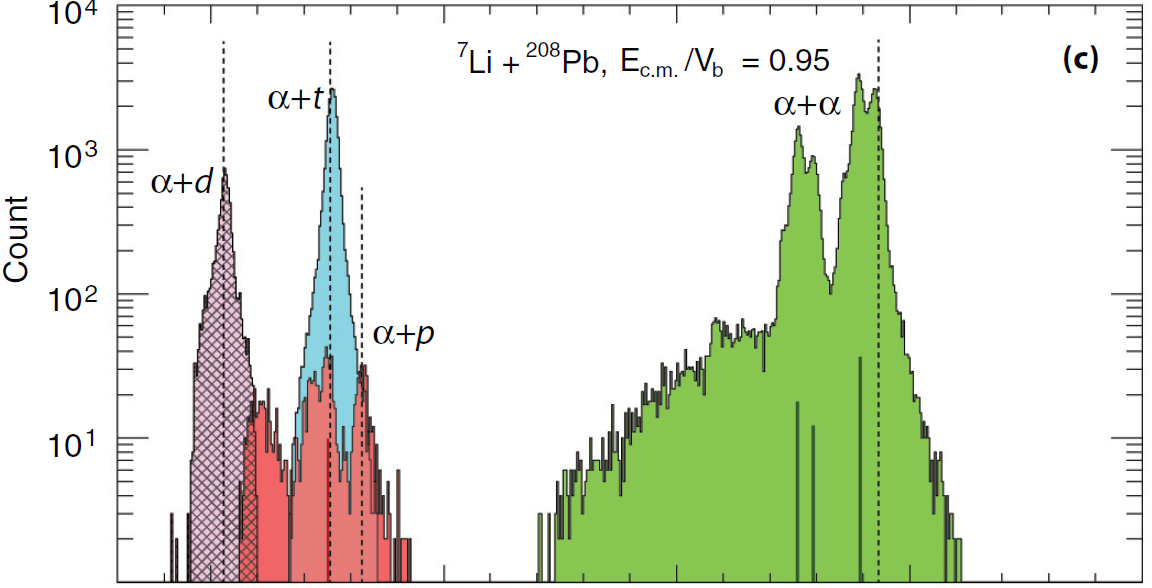 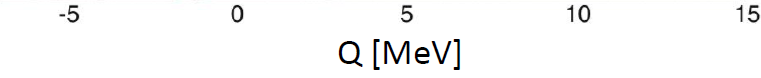 7Li + 208Pb → 8Be + 207Tl   Qgg =    9.246 MeV
                  → 5Li  + 210Pb   Qgg =  -3.792 MeV
                  → 6Li +  209Pb   Qgg =  -3.313 MeV
8Be→4He+4He   Qgg = +0.092 MeV
 5Li→4He+1H     Qgg = +1.965 MeV
 6Li→4He+2H      Qgg = -1.474 MeV
Q-value spectrum (target states)
7Li+207Pb
ECM/VB=0.95
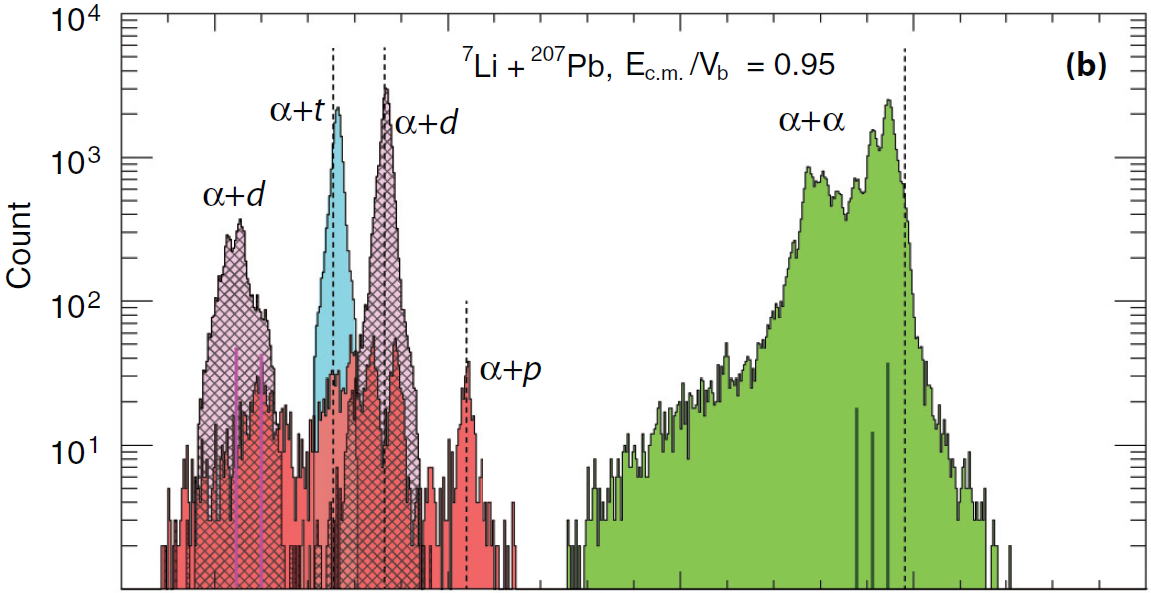 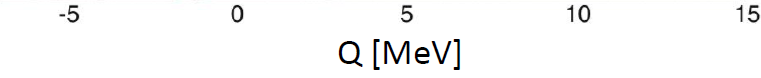 7Li + 207Pb → 8Be + 206Tl   Qgg =    9.766 MeV
                  → 5Li  + 209Pb   Qgg =  -1.610 MeV
                  → 6Li +  208Pb   Qgg =    0.118 MeV
8Be→4He+4He   Qgg = +0.092 MeV
 5Li→4He+1H     Qgg = +1.965 MeV
 6Li→4He+2H      Qgg = -1.474 MeV